もっとプログラミングを学ぼう
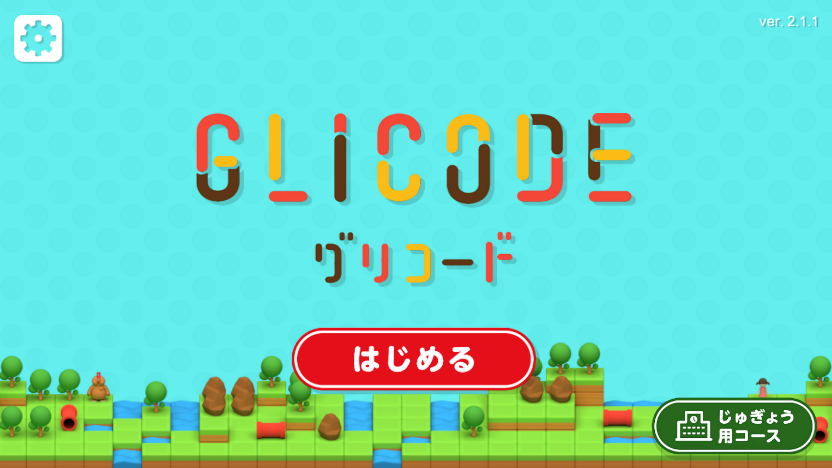 レベル２
グリコードの道具をじゅんびします
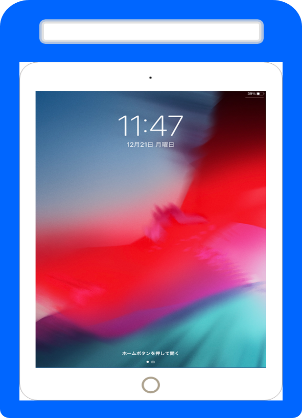 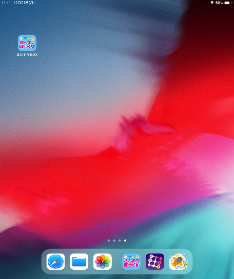 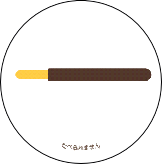 ポッキーカード
×
６まい
グリコード用　がよう紙
iPad
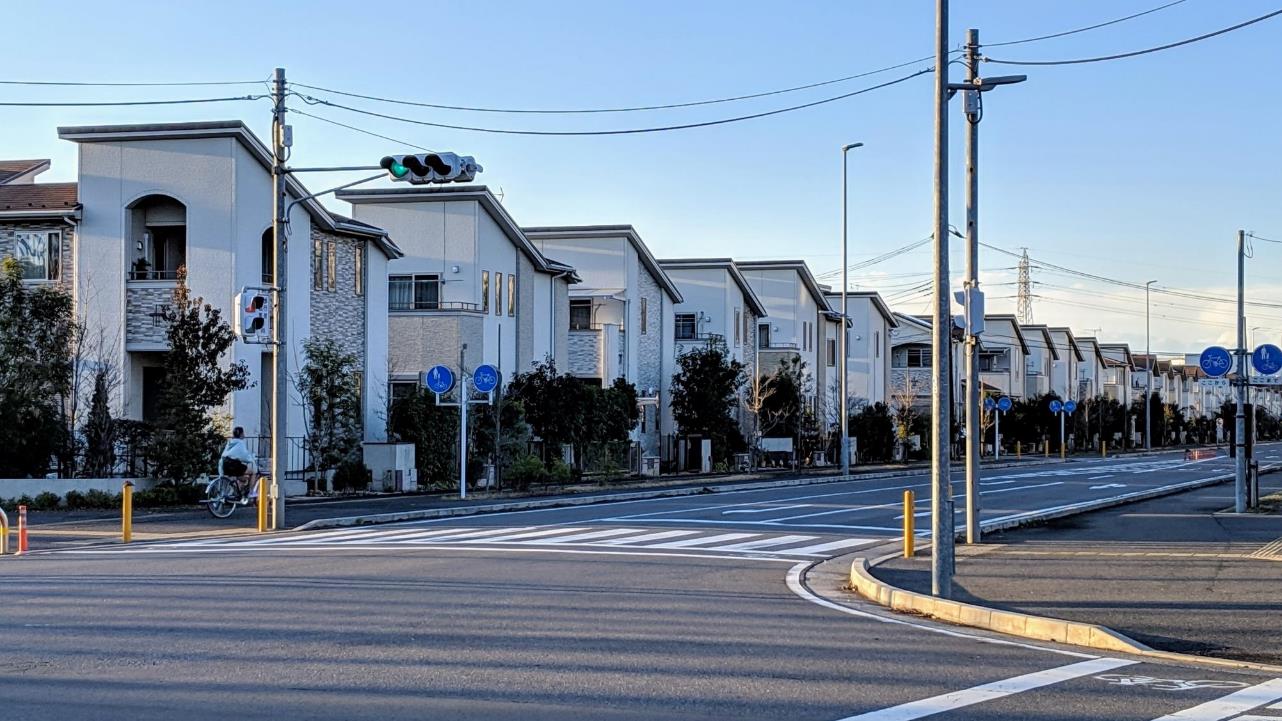 じゅんばん
●●●
●●●
●●●
あお
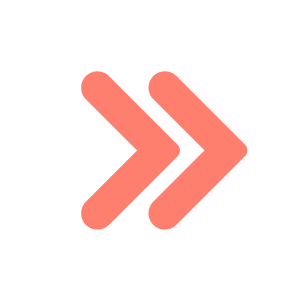 きいろ
じゅんばんに
動かす
（シーケンス）
あか
[Speaker Notes: 信号機は、青→黄色→赤と順番に色が変わります
順番に実行する事を「シーケンス」といいます]
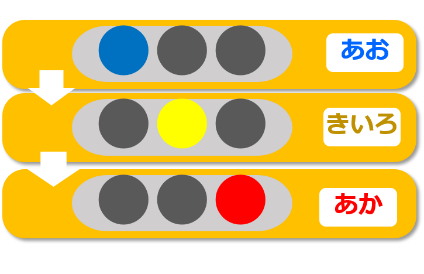 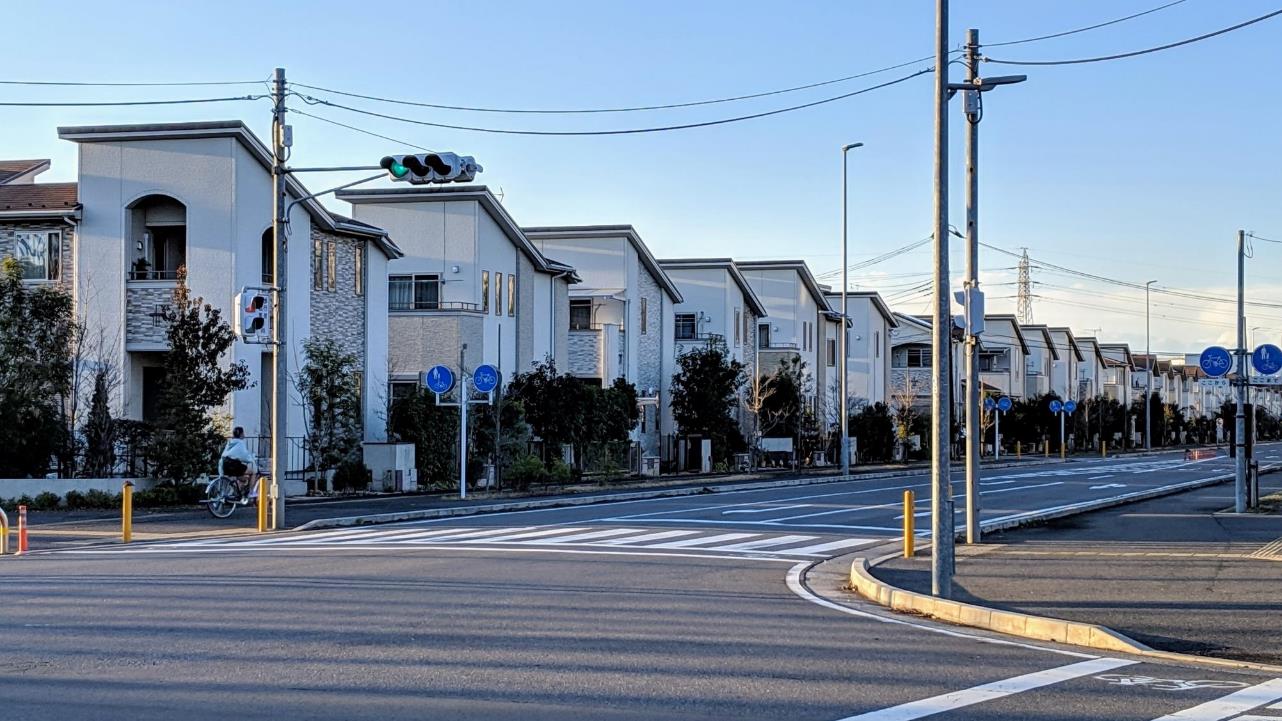 同じじゅんばんが
いっぱい
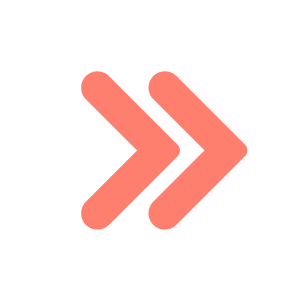 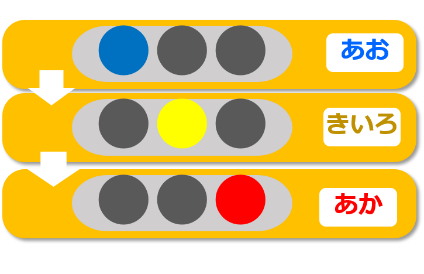 じゅんばんに
動かす
（シーケンス）
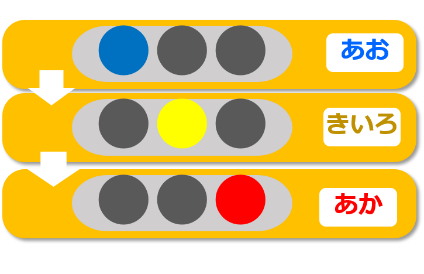 [Speaker Notes: 青→黄色→赤の順番が　何回もくりかえされます]
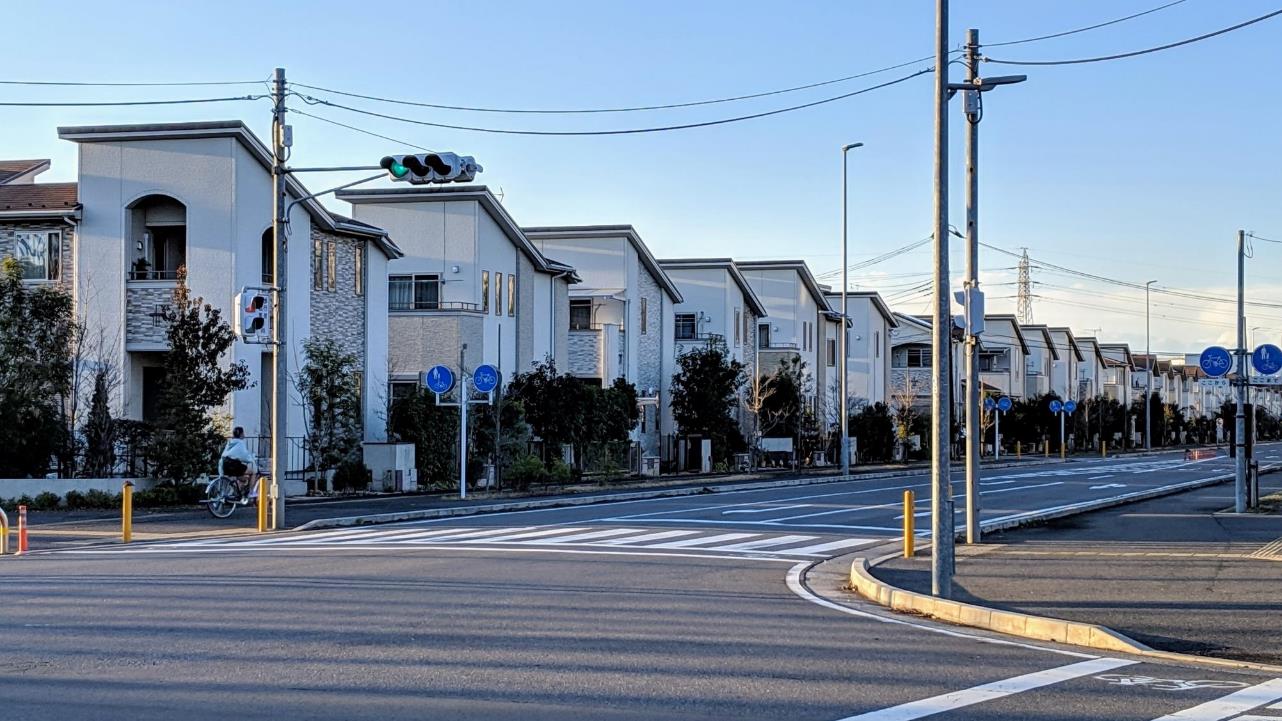 同じじゅんばんを
くりかえす
ここから
●●●
●●●
●●●
あお
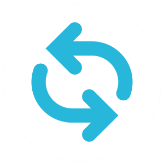 きいろ
くりかえす
（　ループ　）
あか
ここまでくりかえす
[Speaker Notes: 同じ順番を繰り返す場合、ループを使うといいです]
くりかえしの使いかた【どうが】
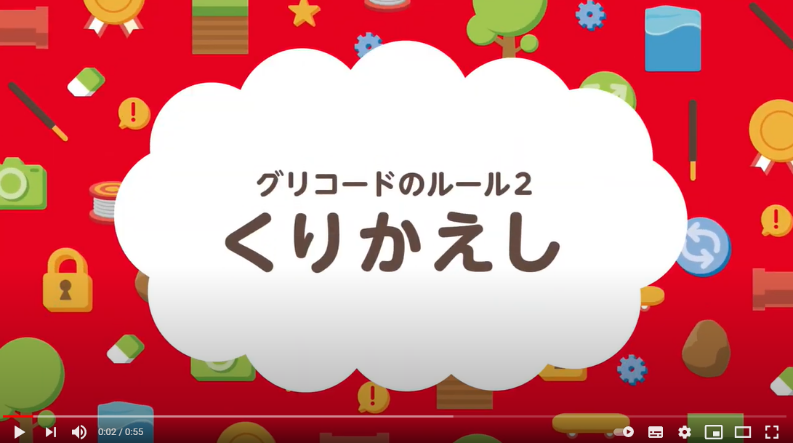 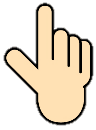 クリックで
スタート
[Speaker Notes: 動画でグリコードのループの使い方説明を見よう]
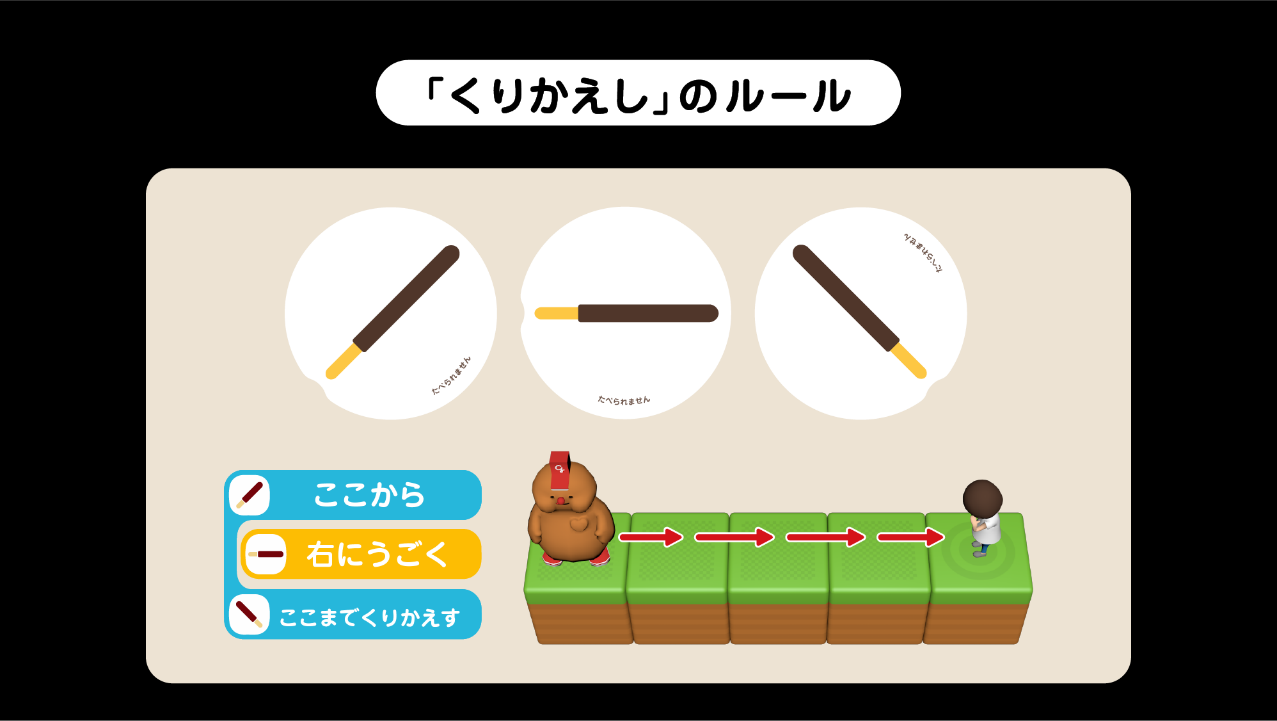 [Speaker Notes: 繰り返しのポッキーカードのおきかた確認
（※八の字の角度い注意）]
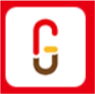 アプリをきどうしましょう
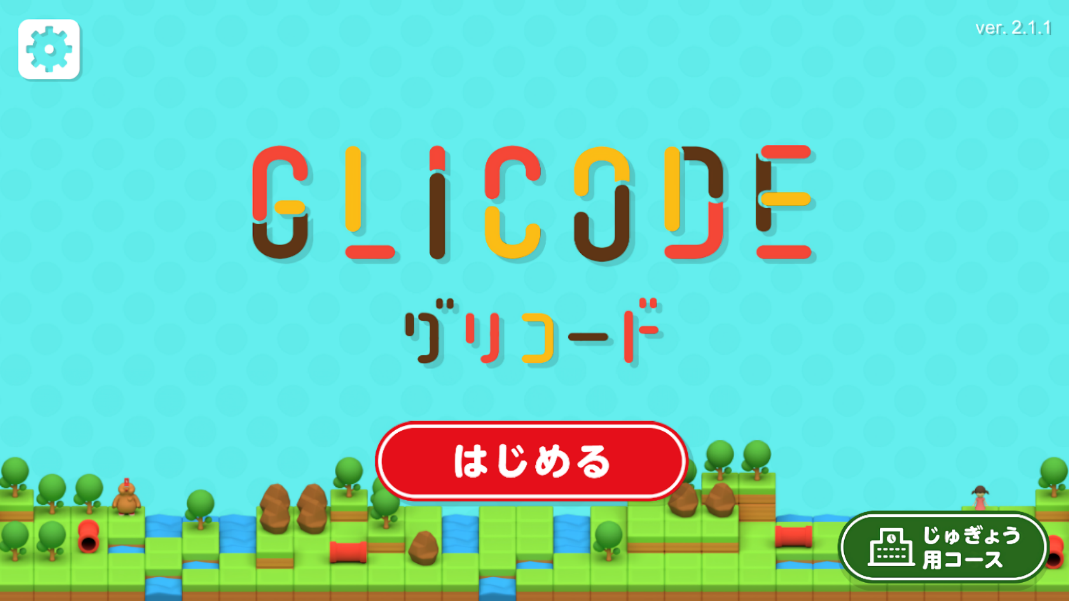 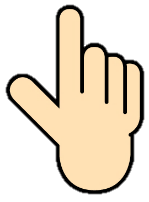 じゅぎょう用コースをえらびます
もんだい２－１から　やってみよう
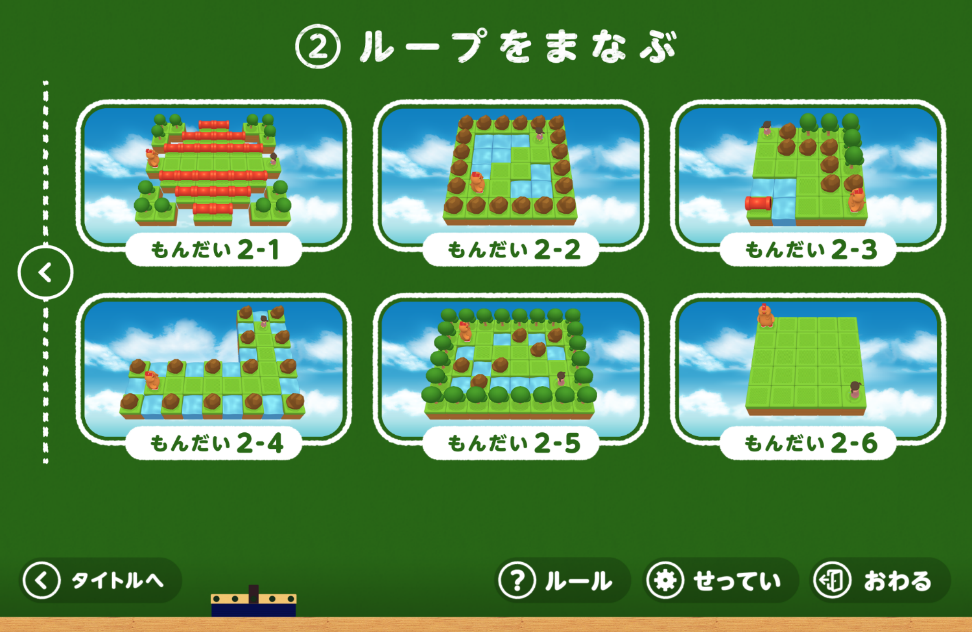 [Speaker Notes: ※音がそれぞれ出てうるさい場合は、画面下のせっていからサウンドなしにさせましょう]
しゅうりょう
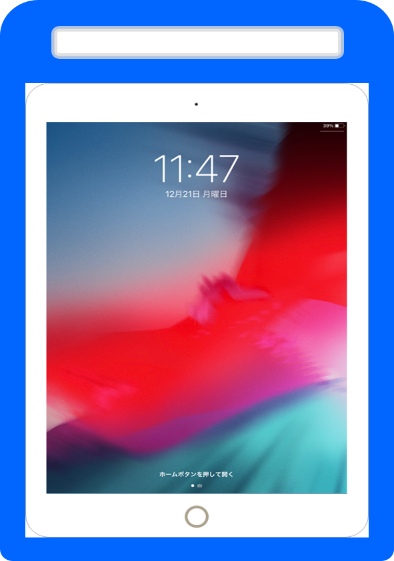 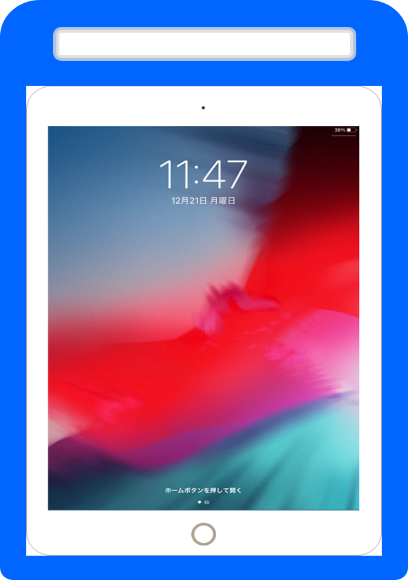 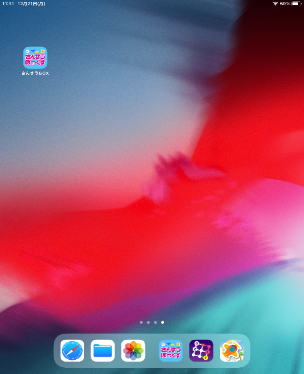 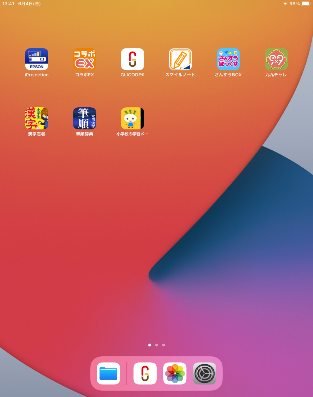 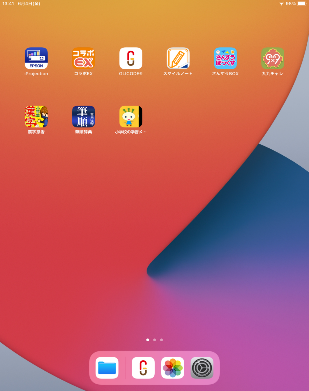 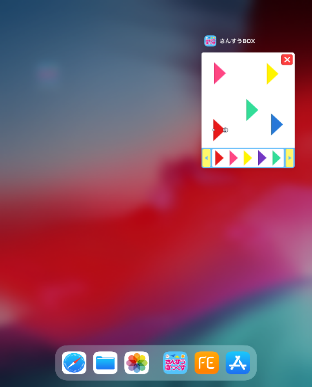 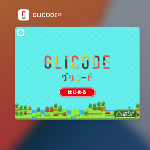 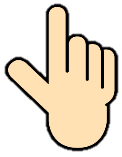 ホームボタンで
とじる
ホームボタンを
２かい「とんとん」と
はやくおしましょう
アプリをうえに
スワイプ して
かたづけましょう
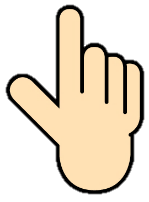 [Speaker Notes: 閉じたあとにアプリ終了させましょう]